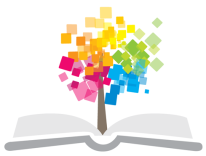 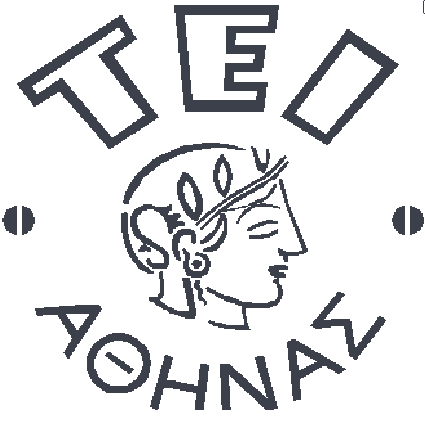 Ανοικτά Ακαδημαϊκά Μαθήματα στο ΤΕΙ Αθήνας
Χημεία Γραφικών Τεχνών (Ε)
Ενότητα 2: Στατιστική Επεξεργασία Μετρήσεων-Ζυγός 

Δρ. Σταματίνα Θεοχάρη Καθηγήτρια Εφαρμογών
Τμήμα Γραφιστικής/Κατεύθυνση Τεχνολογίας Γραφικών Τεχνών
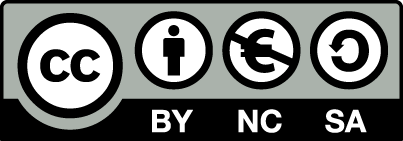 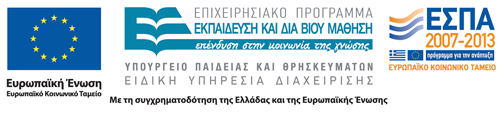 Α. Θεωρητικό μέρος (1 από 2)
Σφάλματα
Στα αποτελέσματα των μετρήσεων υπεισέρχονται σφάλματα.
Τα χαρακτηριστικά ενός προϊόντος μπορεί να διαφέρουν ανάλογα με την παρτίδα ή την συσκευασία (πχ διαλύτες, μελάνια, χαρτί, κτλ).
Τα αποτελέσματα των αναλύσεων ή των μετρήσεων κατά τον ποιοτικό έλεγχο του προϊόντος παραγωγής μιας βιομηχανίας μπορεί να διαφέρουν παρόλο που ακολουθείται πάντα η ίδια μέθοδος ανάλυσης ή μέτρησης ή αξιολόγησης.
Μπορεί να εμφανιστούν διακυμάνσεις ανάλογα με τις διαφορετικές τοποθεσίες όπου πραγματοποιήθηκε κάποια μέτρηση, τον αναλυτή, την ώρα της ημέρας που έγινε η μέτρηση (αναφέρεται ότι ένας εργαζόμενος αποδίδει καλύτερα στην αρχή του ωραρίου του παρά στο τέλος που είναι κουρασμένος) κλπ.
1
Α. Θεωρητικό μέρος (2 από 2)
Για να γίνει έλεγχος της ποιότητας ενός προϊόντος ή της ακρίβειας των μετρήσεων πρέπει να καθοριστεί το είδος και το μέγεθος του σφάλματος. Στις περιπτώσεις αυτές εφαρμόζονται στατιστικές μεθόδους.
2
Είδη Σφαλμάτων (1 από 3)
Τυχαία σφάλματα (Random errors)
Οφείλονται σε παράγοντες που δε γνωρίζουμε ή δεν μπορούμε να ελέγξουμε. 
Οι μετρήσεις μας κατανέμονται ομοιόμορφα γύρω από τη μέση τιμή, ακολουθώντας την κανονική κατανομή.
Η έννοια του τυχαίου σφάλματος είναι σχετική και εξαρτάται από την διαθέσιμη μετρητική διάταξη. Για παράδειγμα σε ένα ζυγό ακριβείας τα τυχόν ρεύματα αέρα προκαλούν τυχαία σφάλματα.
3
Είδη Σφαλμάτων (2 από 3)
Συστηματικά σφάλματα (Systematic errors)
Οφείλονται σε κάποιο συστηματικό λάθος που γίνεται κατά τη διάρκεια του πειράματος. Μπορεί να οφείλονται σε λανθασμένη ρύθμιση/βαθμονόμηση οργάνου, σε λανθασμένη μεθοδολογία μέτρησης, σε μη ακριβή τήρηση της πειραματικής διαδικασίας.
Επηρεάζουν κατά το ίδιο μέτρο τις μετρήσεις μας, οι οποίες κατανέμονται γύρω από τη μέση τιμή, που είναι όμως διάφορη της πραγματικής.
4
Είδη Σφαλμάτων (3 από 3)
Λοιπά σφάλματα (Gross errors)
Έτσι ονομάζονται όλα τα υπόλοιπα σφάλματα που μπορεί να οφείλονται σε σοβαρά λάθη που έγιναν κατά το πείραμα ή σε κάποιο ατύχημα, όπως είναι η καταστροφή ενός κρίσιμου δείγματος ή η βλάβη ενός οργάνου. 
Στην πλειοψηφία τους είναι οφθαλμοφανή λάθη και ο μόνος τρόπος για να τα εξαλείψουμε είναι να ξανακάνουμε το πείραμα από την αρχή.
5
Συλλογή & Παρουσίαση Στατιστικών Στοιχείων (1 από 2)
Απογραφή 
Συγκεντρώνονται στοιχεία από όλες τις μονάδες του πληθυσμού που θέλουμε να μελετήσουμε σε μια χρονική περίοδο.
6
Συλλογή & Παρουσίαση Στατιστικών Στοιχείων (2 από 2)
Δειγματοληψία
Εξετάζουμε ένα μικρό μέρος (δείγμα) του πληθυσμού, το οποίο επιλέγουμε κατά τέτοιο τρόπο, ώστε οι πληροφορίες, οι εκτιμήσεις και τα συμπεράσματα που θα πάρουμε από αυτό, να έχουν ισχύ για όλο το σύνολο του πληθυσμού στον οποίον ανήκει το δείγμα. Στην περίπτωση αυτή λέμε ότι το δείγμα είναι αντιπροσωπευτικό του πληθυσμού.
7
Σημαντικές Στατιστικές Έννοιες (1 από 3)
Πληθυσμός: Αποτελεί το σύνολο των μετρήσεων ή γενικά των παρατηρήσεων, οι οποίες αναφέρονται σε ένα χαρακτηριστικό ή ιδιότητα των μονάδων του συνόλου που εξετάζουμε. Για πειραματικές μετρήσεις, ο πληθυσμός θεωρητικά, είναι ο άπειρος αριθμός μετρήσεων που μπορούν να εκτελεστούν (πχ. το βάρος ενός υλικού, οι διαστάσεις του χαρτιού, κτλ).
8
Σημαντικές Στατιστικές Έννοιες (2 από 3)
Δείγμα: Ο αριθμός ν των τιμών μιας μεταβλητής xi (το ν είναι το μέγεθος του δείγματος). Το δείγμα για να είναι αντιπροσωπευτικό του πληθυσμού από τον οποίο προέρχεται πρέπει να έχει επιλεγεί με επιστημονικές μεθόδους δειγματοληψίας.
9
Σημαντικές Στατιστικές Έννοιες (3 από 3)
Η παρουσίαση των στατιστικών στοιχείων γίνεται με στατιστικούς πίνακες και διαγράμματα.
10
Ορισμοί και έννοιες (1 από 3)
11
Ορισμοί και έννοιες (2 από 3)
Διακύμανση: Είναι το άθροισμα των τετραγώνων των αποκλίσεων των τιμών της μεταβλητής από το μέσο όρο της, διαιρούμενο με ν-1. Εκφράζεται σε μονάδες οι οποίες είναι τα τετράγωνα των αρχικών μονάδων της μεταβλητής (π.χ. cm2).
12
Ορισμοί και έννοιες (3 από 3)
Τυπική απόκλιση: Είναι η τετραγωνική ρίζα της διακύμανσης. Αποτελεί το μέτρο της διασποράς που χρησιμοποιείται συνήθως στην πράξη. Όσο μεγαλύτερη είναι η τυπική απόκλιση τόσο μεγαλύτερη είναι η διασπορά των μετρήσεων από το μέσο όρο.
όταν ν ∞ τότε Sv-1 σ, όπου σ η πραγματική τυπική απόκλιση του πληθυσμού.
13
Σημαντικά Ψηφία (1 από 3)
Σημαντικά ψηφία ενός αριθμού είναι όλα τα ψηφία για τα οποία είμαστε βέβαιοι συν ένα ακόμα που είναι αβέβαιο και προκύπτει από εκτίμηση. 
Για παράδειγμα, όταν εκφράζουμε μία μέτρηση μάζας ως 2,05 g (τρία σημαντικά ψηφία) είμαστε βέβαιοι για τα δύο πρώτα (2,0) αλλά αμφιβάλλουμε για το τελευταίο (5), που προέκυψε από εκτίμηση.
14
Σημαντικά Ψηφία (2 από 3)
Προτείνεται η έκφραση των αριθμών στην τυποποιημένη τους μορφή, σαν δύναμη του 10. 
Π.χ. 2,5.104: Δύο σημαντικά ψηφία (το 2 είναι βέβαιο και το 5 είναι το πρώτο αβέβαιο). 
2,500.104: Τέσσερα σημαντικά ψηφία (τα πρώτα τρία είναι βέβαια ενώ το τελευταίο 0 είναι το πρώτο αβέβαιο).
Τα μηδενικά στον αριθμό 0,00263 δεν είναι σημαντικά, γιατί ο αριθμός γράφεται 2,63.10-3 και έχει τρία σημαντικά ψηφία.
15
Σημαντικά Ψηφία (3 από 3)
Ο αριθμός των σημαντικών ψηφίων σε μετρήσεις, εξαρτάται από την ευαισθησία του οργάνου μέτρησης (πχ. ζυγός, pHμετρο, κτλ). 
Στα αναλογικά όργανα, αν η βελόνα του οργάνου βρίσκεται μεταξύ δύο ενδείξεων π.χ. μεταξύ 10,4 και 10,5 τα εκατοστά προκύπτουν κατ΄ εκτίμηση. Δίνουμε για παράδειγμα σαν αποτέλεσμα τον αριθμό 10,47 όπου το 7 είναι το πρώτο αβέβαιο ψηφίο. Προφανώς ο αριθμός 10,47 έχει τέσσερα σημαντικά ψηφία.
Στα ψηφιακά όργανα το τελευταίο δεξιά ψηφίο που διαβάζουμε στην οθόνη του οργάνου, είναι αβέβαιο ψηφίο. Για παράδειγμα αν διαθέτουμε ένα ψηφιακό pHμετρο με ευαισθησία εκατοστό του pH και μετρώντας το pH ενός διαλύματος διαβάζουμε την ένδειξη 3,58, το 8 είναι το πρώτο αβέβαιο ψηφίο. Προφανώς ο αριθμός 3,58 έχει τρία σημαντικά ψηφία.
16
Στρογγυλοποίηση (1 από 4)
Στρογγυλοποίηση στα σημαντικά ψηφία (όλα τα βέβαια συν το πρώτο αβέβαιο).
Παράδειγμα: Παρουσίαση του αριθμού 62,352472 με τρία σημαντικά ψηφία:
Εάν ο τελευταίος αριθμός είναι μικρότερος του 5 απαλείφεται και γράφουμε 62,35247.
Εάν ο τελευταίος αριθμός είναι μεγαλύτερος του 5 ο προτελευταίος αυξάνεται κατά μία μονάδα, άρα στο δεύτερο βήμα γράφουμε 62,3525.
Εάν ο τελευταίος αριθμός είναι 5, ο προτελευταίος, εάν είναι ζυγός παραμένει ως έχει, εάν είναι μονός αυξάνεται κατά μία μονάδα. Έτσι γράφουμε διαδοχικά 62,352     62,35 και τελικά 62,4.
17
Στρογγυλοποίηση (2 από 4)
Η πράξη μεταξύ δύο ψηφίων δίνει βέβαιο αποτέλεσμα, μόνο αν και τα δύο ψηφία, παράγωγα του αποτελέσματος, είναι βέβαια.
18
Στρογγυλοποίηση (3 από 4)
Πρόσθεση (αφαίρεση): Το άθροισμα (διαφορά) των τιμών δεν πρέπει να περιέχει περισσότερα σημαντικά ψηφία προς τα δεξιά του, από όσα περιέχει ο λιγότερο ακριβής παράγοντας του αθροίσματος (διαφοράς), π.χ. 142,8 + 0,053 =142,853, που στρογγυλοποιείται στο 142,8.
Πολλαπλασιασμός (διαίρεση): Το γινόμενο (και το πηλίκο) των διαφόρων τιμών δεν πρέπει να περιέχει περισσότερα σημαντικά ψηφία, από αυτά που περιέχονται στον παράγοντα του γινομένου (ή του πηλίκου) με τα λιγότερα σημαντικά ψηφία, π.χ. 113,2 Χ 1,43 = 161,876  το οποίο στρογγυλοποιείται στο  162, 113,2 : 1,43 = 79,160839 και αυτό  αντίστοιχα στο 79,2.
19
Στρογγυλοποίηση (4 από 4)
Φυσικά, αν επιθυμούμε ακρίβεια στους υπολογισμούς, καλύτερα να κρατάμε πολλά ψηφία στις ενδιάμεσες πράξεις και να κάνουμε στρογγυλοποίηση μόνο στο τελικό αποτέλεσμα.
20
Επιπλέον Στατιστικές Έννοιες (1 από 2)
21
Επιπλέον Στατιστικές Έννοιες (2 από 2)
Ορθότητα (Accuracy): Όταν οι μετρήσεις μας είναι ομοιόμορφα κατανεμημένες γύρω από το σωστό αποτέλεσμα έχουν ορθότητα. Τότε, ο μέσος όρος των μετρήσεων συμπίπτει ή είναι πολύ κοντά στην αληθινή τιμή. Μέτρο της ορθότητας είναι το απόλυτο σφάλμα του μέσου.
Ακρίβεια (Precision): όταν οι μετρήσεις μας είναι κατανεμημένες πολύ στενά γύρω από τον μέσο όρο (που μπορεί να είναι διαφορετικός από την αληθινή τιμή) έχουν ακρίβεια . Μέτρο της ακρίβειας είναι η τυπική απόκλιση.
22
Ηλεκτρονικός ζυγός
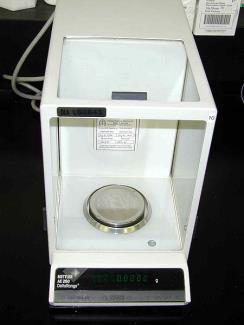 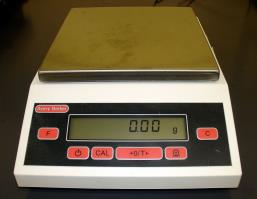 “Analytical balance mettler ae-260”, από  Itub διαθέσιμο ως κοινό κτήμα
“Waga elektroniczna”, από  Zureks διαθέσιμο με άδεια CC BY-SA 3.0
23
Πειραματικό μέρος (1 από 3)
Εκτελούνται επαναλαμβανόμενες μετρήσεις μιας μεταβλητής (για παράδειγμα η μάζα ενός αντικειμένου) σύμφωνα με τις οδηγίες του καθηγητή. Υπολογίζονται η μέση τιμή και η τυπική απόκλιση.
24
Πειραματικό μέρος (2 από 3)
Ζύγιση σε αναλυτικό ζυγό
Ο αναλυτικός ζυγός του εργαστηρίου έχει ευαισθησία (Sensitivity) τέταρτου δεκαδικού ψηφίου του γραμμαρίου. 
Ο ζυγός για να μην επηρεάζεται η ζύγιση από ρεύματα αέρα, έχει «παραθυράκια» που ανοίγουν για να τοποθετήσουμε στον δίσκο το προς ζύγιση αντικείμενο, και που πρέπει να είναι κλειστά όταν μηδενίζουμε τον ζυγό ή πραγματοποιούμε την ζύγιση.
Όταν θέλουμε να ζυγίσουμε ένα αντικείμενο (π.χ. δείγμα χαρτιού) δεν μένουμε σε μια μόνο ζύγιση, αλλά πραγματοποιούμε περισσότερες και υπολογίζουμε τον μέσο όρο των μετρήσεων. Με αυτό τον τρόπο περιορίζουμε την επίδραση των τυχαίων σφαλμάτων στο αποτέλεσμα (π.χ. μικροδονήσεις, ρεύματα αέρα κ.λ.π.).
25
Πειραματικό μέρος (3 από 3)
Με κλειστά τα «παραθυράκια» του ζυγού, ενεργοποιούμε τον ζυγό και μηδενίζουμε την ένδειξή του. 
Τοποθετούμε το αντικείμενο στον δίσκο του ζυγού. 
Κλείνουμε το πλευρικό «παράθυρο» και περιμένουμε να σταθεροποιηθεί η ένδειξη του ζυγού. 
Καταγράφουμε την ένδειξη και απενεργοποιούμε τον ζυγό.
Επαναλαμβάνομε την ίδια διαδικασία ν = 10 φορές, όπου ν το μέγεθος του δείγματος. 
Σημειώνουμε ότι ο χειρισμός του αντικειμένου γίνεται με την βοήθεια λαβίδας, ώστε να μην έρχεται σε επαφή με τα δάκτυλα, που μπορεί να αφήσουν ίχνη ιδρώτα ή λίπους και έτσι να αλλοιωθεί το αποτέλεσμα της ζύγισης.
26
Επεξεργασία Μετρήσεων
27
Βιβλιογραφία (1 από 2)
Χημεία Γραφικών Τεχνών, Ν. Καρακασίδη, εκδ. ΙΩΝ, Αθήνα 2005 
Γενική Χημεία, D. Ebbing, S. Gammon, εκδ. Τραυλός, Αθήνα, 2011
Χημεία, Εισαγωγικές Έννοιες, Ε. Λυμπεράκη, εκδ. Αλτιντζή, 2009
Χημεία για Τεχνολόγους, Φ. Νόμπελη, εκδ. ΙΩΝ, Αθήνα, 2003
Διδακτική της Χημείας ΙΙ, Γιούρη-Τσοχατζή, Μανουσάκης, Θεσ/κη, 1994
28
Βιβλιογραφία (2 από 2)
Εργαστηριακές ασκήσεις Χημείας, Ν. Καρακασίδη, ΤΕΙ Αθήνας, 1997
Εργαστηριακές ασκήσεις Χημικής & Περιβ. Τεχνολογίας, Ε. Φουντουκίδης,  εκδ. Πουκαμισάς, 2009 
Σημειώσεις Εργαστηρίου Ηλεκτροχημείας, Σ. Καλογεροπούλου, ΤΕΙ Πειραιά, 2000 
Σημειώσεις Εργαστηρίου «Επιφανειακή επεξεργασία και χρωματισμός των υλικών», Ε. Τσαγκαράκη – Καπλάνογλου, Ε.Κ.Π.Α. 2006
29
Τέλος Ενότητας
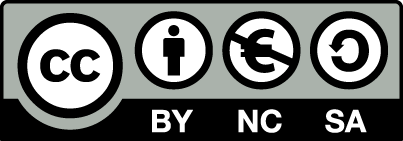 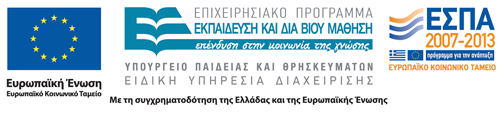 Σημειώματα
Σημείωμα Αναφοράς
Copyright Τεχνολογικό Εκπαιδευτικό Ίδρυμα Αθήνας, Σταματίνα Θεοχάρη 2014. Σταματίνα Θεοχάρη. «Χημεία Γραφικών Τεχνών (Ε). Ενότητα 2: Στατιστική Επεξεργασία Μετρήσεων-Ζυγός ». Έκδοση: 1.0. Αθήνα 2014. Διαθέσιμο από τη δικτυακή διεύθυνση: ocp.teiath.gr.
Σημείωμα Αδειοδότησης
Το παρόν υλικό διατίθεται με τους όρους της άδειας χρήσης Creative Commons Αναφορά, Μη Εμπορική Χρήση Παρόμοια Διανομή 4.0 [1] ή μεταγενέστερη, Διεθνής Έκδοση.   Εξαιρούνται τα αυτοτελή έργα τρίτων π.χ. φωτογραφίες, διαγράμματα κ.λ.π.,  τα οποία εμπεριέχονται σε αυτό και τα οποία αναφέρονται μαζί με τους όρους χρήσης τους στο «Σημείωμα Χρήσης Έργων Τρίτων».
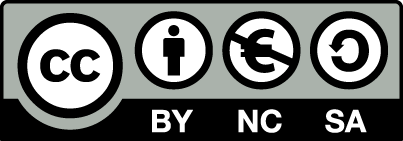 [1] http://creativecommons.org/licenses/από-nc-sa/4.0/ 

Ως Μη Εμπορική ορίζεται η χρήση:
που δεν περιλαμβάνει άμεσο ή έμμεσο οικονομικό όφελος από την χρήση του έργου, για το διανομέα του έργου και αδειοδόχο
που δεν περιλαμβάνει οικονομική συναλλαγή ως προϋπόθεση για τη χρήση ή πρόσβαση στο έργο
που δεν προσπορίζει στο διανομέα του έργου και αδειοδόχο έμμεσο οικονομικό όφελος (π.χ. διαφημίσεις) από την προβολή του έργου σε διαδικτυακό τόπο

Ο δικαιούχος μπορεί να παρέχει στον αδειοδόχο ξεχωριστή άδεια να χρησιμοποιεί το έργο για εμπορική χρήση, εφόσον αυτό του ζητηθεί.
Διατήρηση Σημειωμάτων
Οποιαδήποτε αναπαραγωγή ή διασκευή του υλικού θα πρέπει να συμπεριλαμβάνει:
το Σημείωμα Αναφοράς
το Σημείωμα Αδειοδότησης
τη δήλωση Διατήρησης Σημειωμάτων
το Σημείωμα Χρήσης Έργων Τρίτων (εφόσον υπάρχει)
μαζί με τους συνοδευόμενους υπερσυνδέσμους.
Χρηματοδότηση
Το παρόν εκπαιδευτικό υλικό έχει αναπτυχθεί στo πλαίσιo του εκπαιδευτικού έργου του διδάσκοντα.
Το έργο «Ανοικτά Ακαδημαϊκά Μαθήματα στο ΤΕΙ Αθηνών» έχει χρηματοδοτήσει μόνο την αναδιαμόρφωση του εκπαιδευτικού υλικού. 
Το έργο υλοποιείται στο πλαίσιο του Επιχειρησιακού Προγράμματος «Εκπαίδευση και Δια Βίου Μάθηση» και συγχρηματοδοτείται από την Ευρωπαϊκή Ένωση (Ευρωπαϊκό Κοινωνικό Ταμείο) και από εθνικούς πόρους.
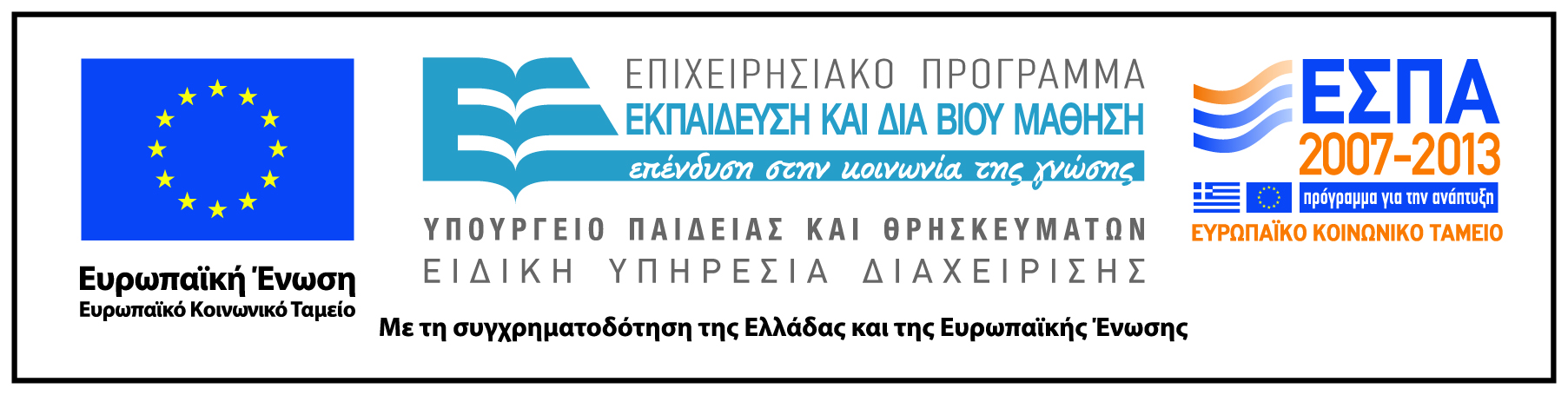